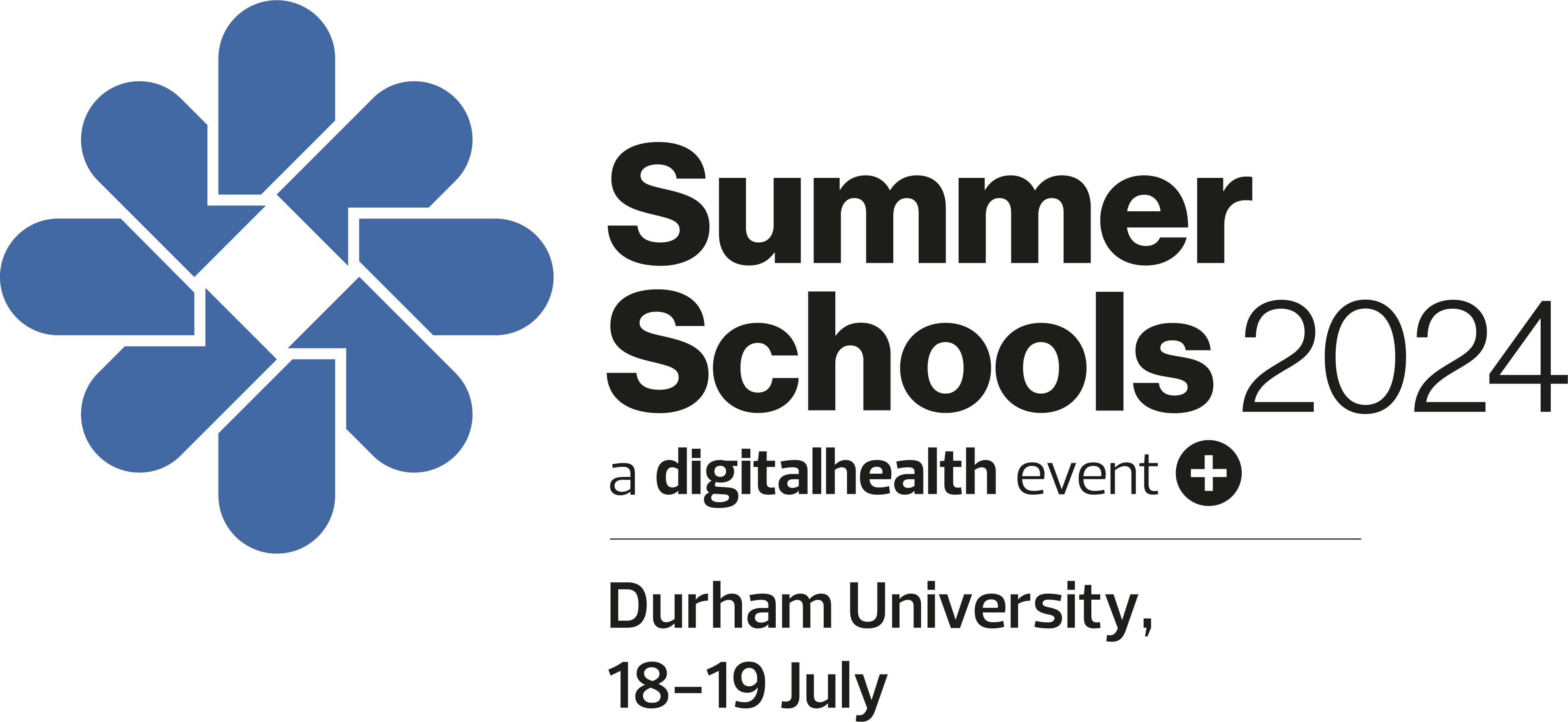 #DHSS24
Dr Mark Westwood
Prof Graham Evans
Great North Care Record: Adding value through collaboration - Where next?
Lisa Sewell
Programme Director, GNCR and Head of digital innovation and delivery, The Newcastle Upon Tyne Hospitals NHS FT
Primary care lead, GNCR
Chief Digital and Infrastructure Officer/SIRO | NHS NENC ICB
Dr Richard Glennie
Jill Watson
Dr Phil Stamp
GP and Chair of Northumberland LMC
Senior Project Manager, Great North Care Record
clinical safety officer, Great Northern Care Record